Drill
Recall how to multiply two binomials like the example below and finish multiplying these two binomials.
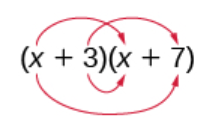 Objective
Students will be able to use the product rule for radicals in order to multiply radicals.
Steps for multiplying binomials with radicals
Step 1:    Multiply the binomials

Step 2:  Combine like terms if possible

Step 3:  Simplify all radicals
Example 1:
Example 2:
Example 3:
You Try: